Neutron Scattering Sample Environments
Presented at the

“The Neutron Lifecycle” Lecture Series

Gary W. Lynn
Group Leader for Sample Environment

June 30, 2016
What is Sample Environment?
Sample Environment is an integral part of the neutron scattering experiment where neutrons are used as an investigative probe
Neutron Properties:
Neutrons have no electric charge: can penetrate into materials to be scattered by the nucleus
Neutrons have a magnetic moment and therefore are sensitive to the magnetic field of the atoms
Neutrons have an intrinsic energy that makes them sensitive to inter-atomic vibrations 
Scattering and absorption cross-sections depend on the isotope:  isotope labelling and contrast variation take advantage of the scattering differences between Hydrogen and Deuterium
What is Sample Environment?
Sample Environment equipment is used to precisely and accurately control experimental parameters such as temperature, pressure and magnetic fields
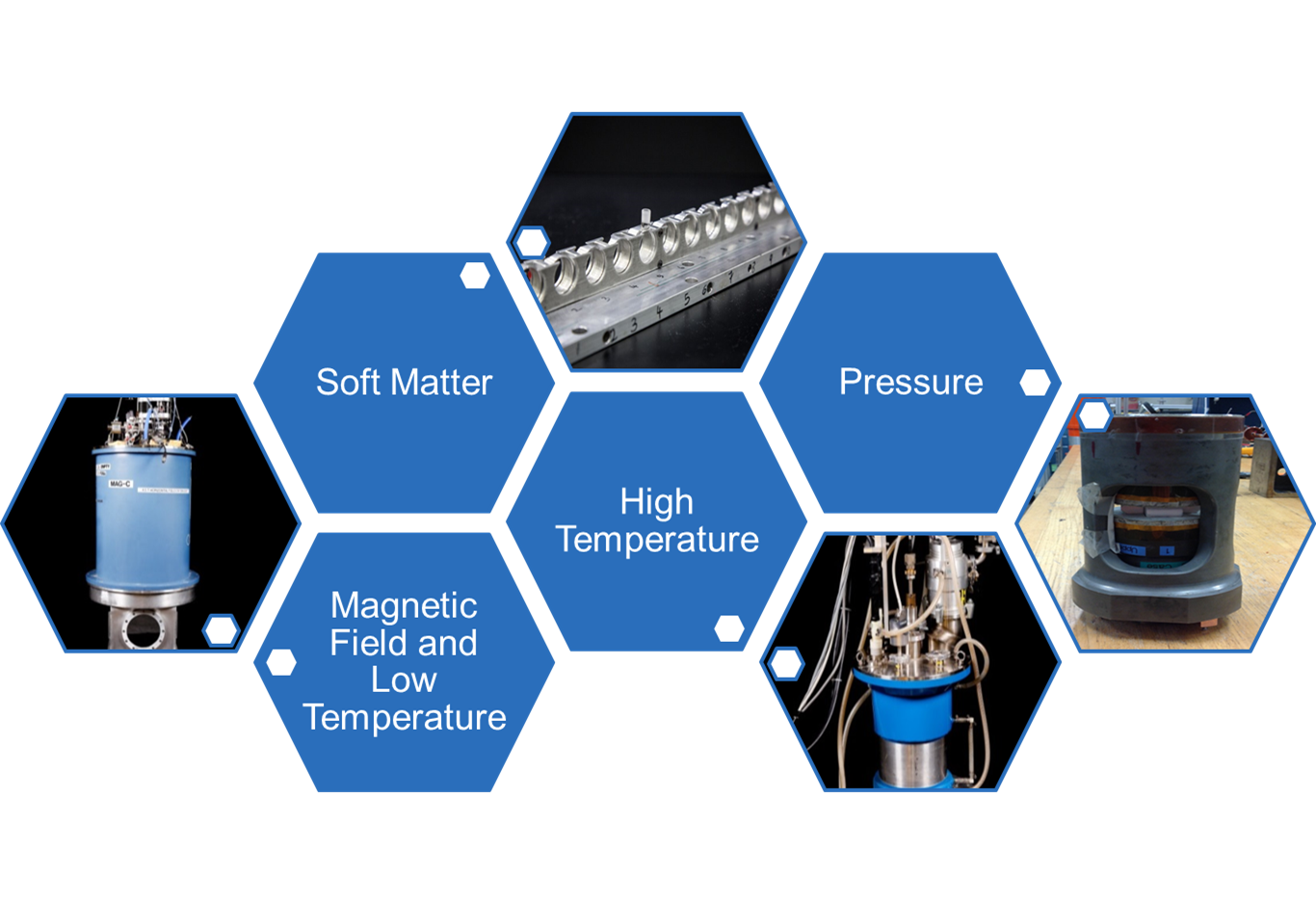 Neutrons Reveal Structure of Nickel-Based Superalloys Under High Temperature and Stress
VULCAN instrument
Nickel-based superalloys used in gas turbines 
Work by Yan Gao and Shenyan Huang of GE Global Research
Combines microstructure measurements with mechanical testing
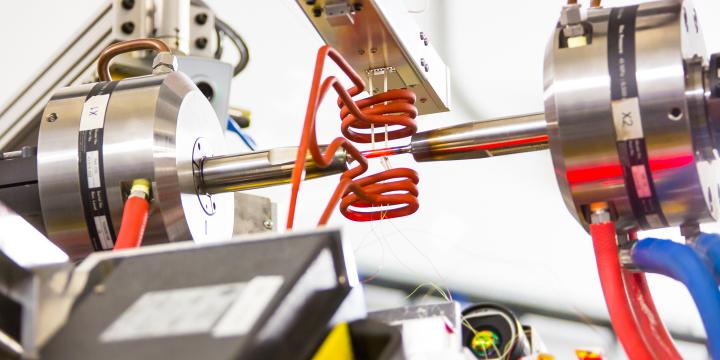 http://neutrons.ornl.gov/news/superalloys-under-high-temperature-and-high-stress
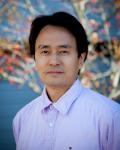 Ke An
Neutrons Probe Atomic Vibrations in Tin Selenide
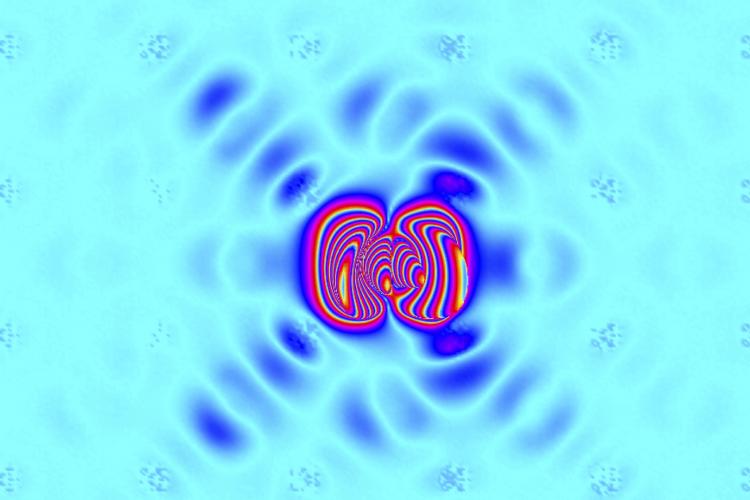 CNCS, CTAX and TAX instruments
Explains the low thermal conductivity of tin selenide
Efficient thermoelectric material (convert thermal gradients to electricity)
Used in space batteries
http://neutrons.ornl.gov/node/6667
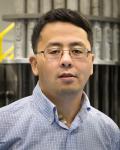 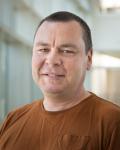 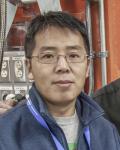 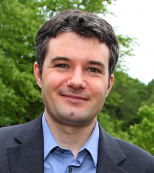 Olivier Delaire
Tao Hong
Georg Ehlers
Songxue Chi
Neutrons Reveal Structure of the Enzyme HIV-1 Protease
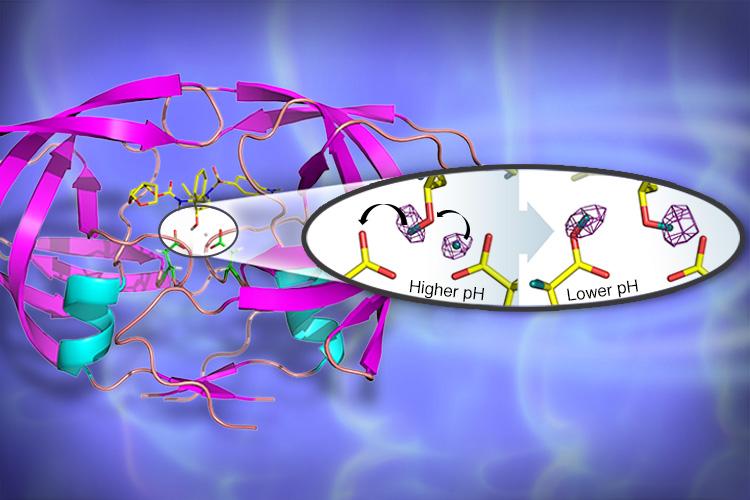 IMAGINE instrument
HIV-1 Protease is a key drug target for HIV and AIDS therapies
Deuterium labeling used to focus in on hydrogen-bonding sites related to drug binding
http://neutrons.ornl.gov/node/13745
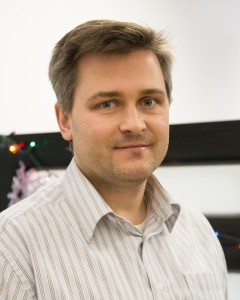 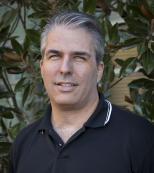 Andrey Kovalevsky
Kevin Weiss
Low Temperature
Low Temperature Equipment:
Closed cycle refrigerators 4 K - 300 K
Liquid Helium Cryostats 1.5 K - 300 K
3He inserts 0.3 K - 300 K
Dilution refrigeration inserts 0.03 K - 300 K
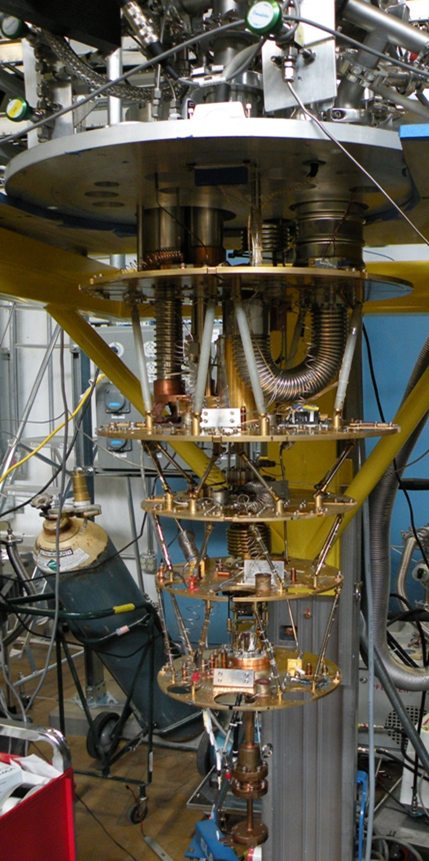 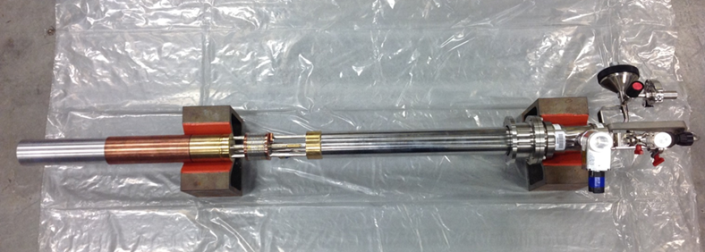 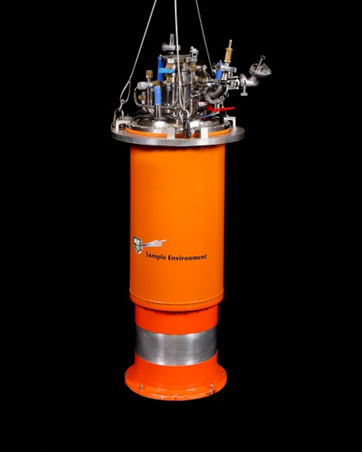 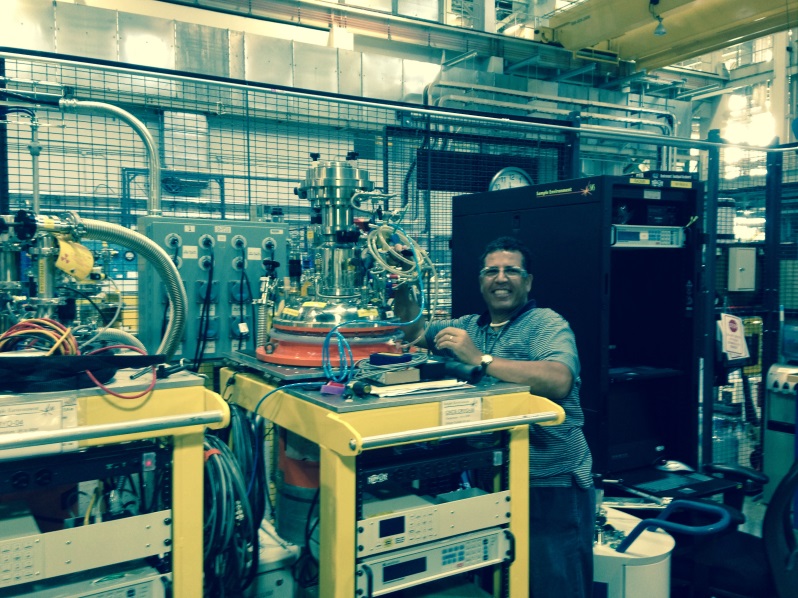 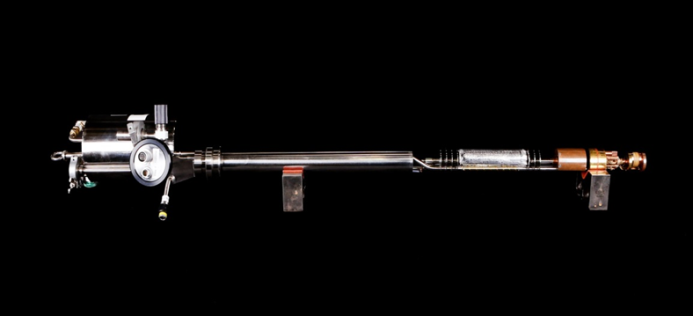 Low Temperature
Liquid Helium Cryostats
Temperature range 1.5 K - 300 K
Sample exposed to 10 mbar helium exchange gas inside IVC 
Liquid helium exhausts through a heat exchanger integral to IVC
Exhausting cold helium gas flows around and cools IVC
Flange mount or tail mount
Flange diameter defines maximum diameter allowed (700 mm typical)
Outer Vacuum Chamber (tails) diameter 350 mm
Distance from stick flange to beam center 950 mm
Sample space diameter 43 mm
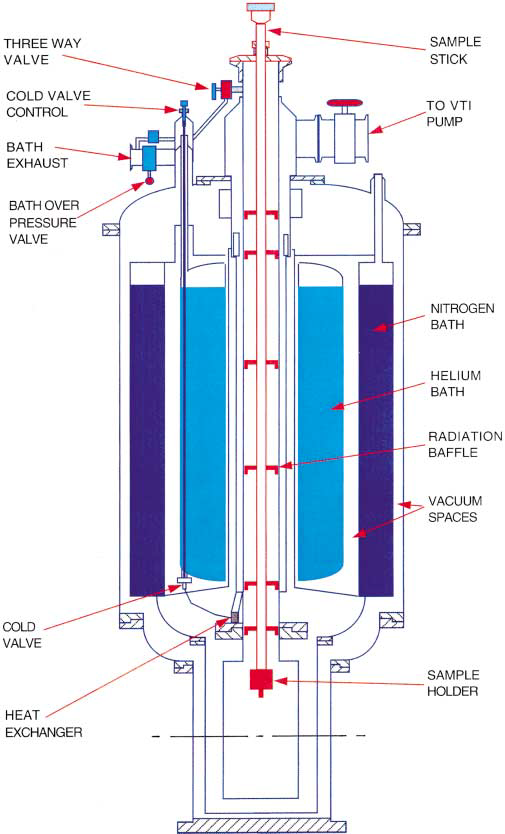 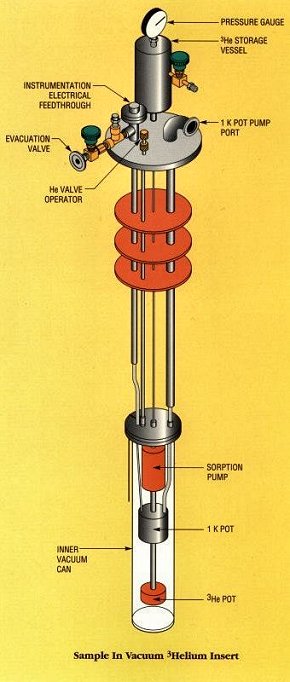 Low Temperature
3He Insert
Temperature range 0.3 K - 80 K (up to 300 K with VTI)
Achieve a base temperature less than 0.3 K for more than 40 hours
Maintain a base temperature less than 0.35 K for more than 6 hours with a 50 µW heat load 
Temperature stability of ± 0.003 K below 1.2 K 
Dilution Refrigeration Insert
Temperature range 0.03 K - 1.5 K (up to 300 K with VTI)
Cooling power at least 40 µW at 0.1 K
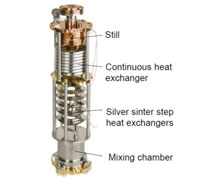 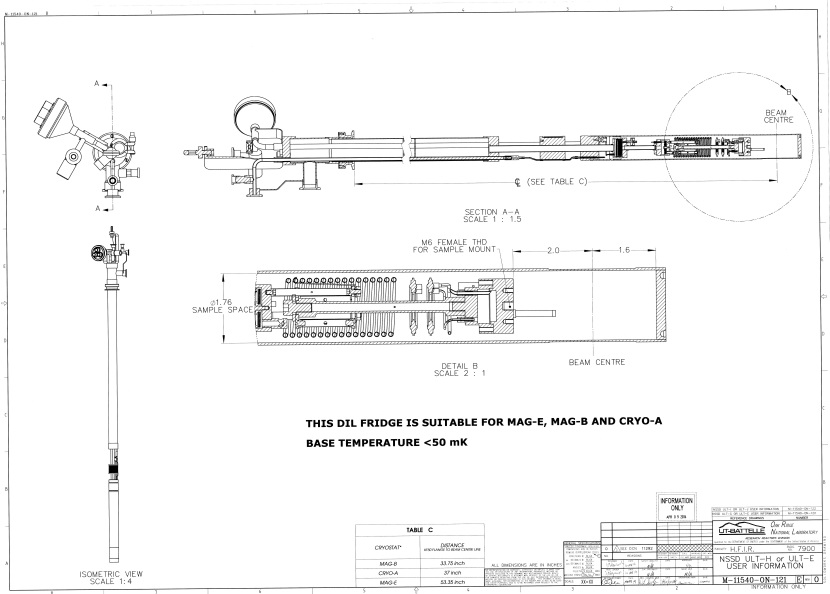 Magnetic Field Equipment:
0.5-3 T electromagnet: specialized for Reflectometry or SANS
11 T superconducting cryomagnet, horizontal field
5-11 T superconducting cryomagnet, vertical field, symmetric or asymmetric
30 T pulsed magnet
Magnets
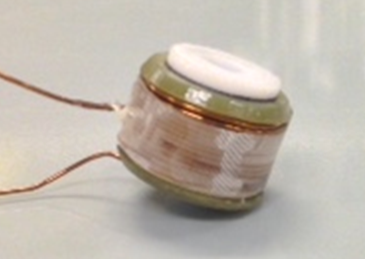 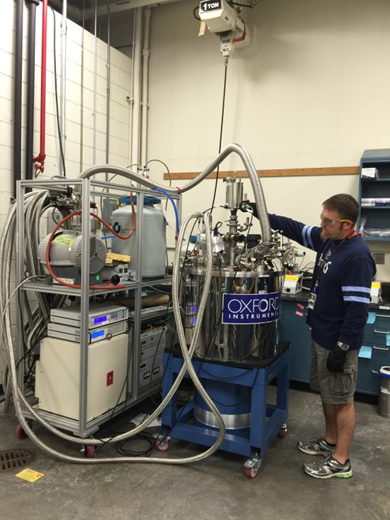 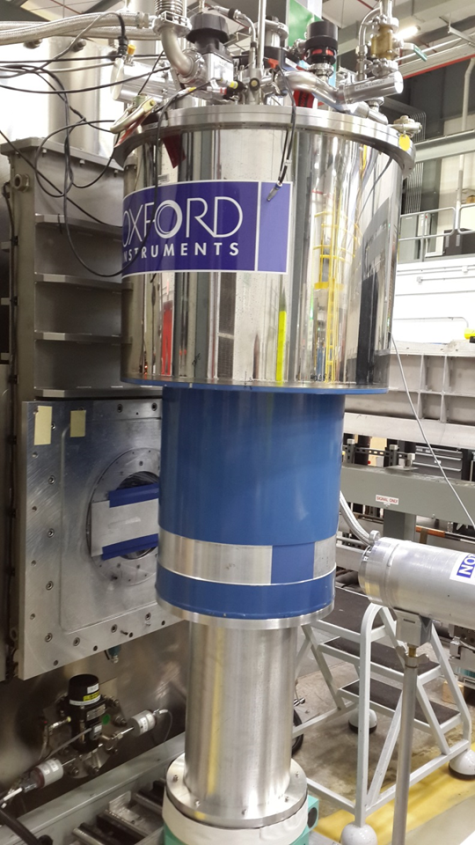 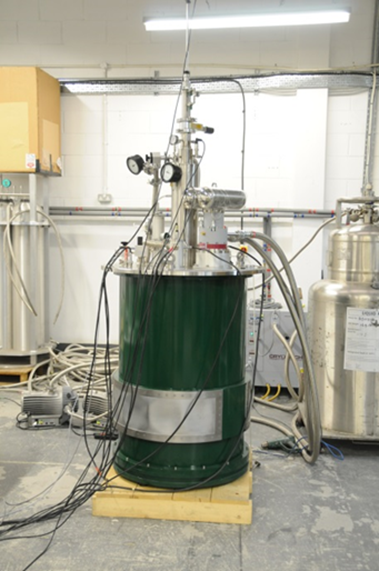 Magnets
Overall Physical Dimensions and Weight
Flange mount or tail mount
Flange diameter defines maximum diameter allowed (700 mm typical)
Define flange:  bolt holes, vacuum boundary, etc.
Tail mount: distance from beam center to bottom of tail
Maximum overall height (2200 mm typical)
Crane access:  below the hook to mounting surface
Movement around the facility: through doors, etc.
Total weight (including cryogens 450-680 kg) not to exceed crane capacity
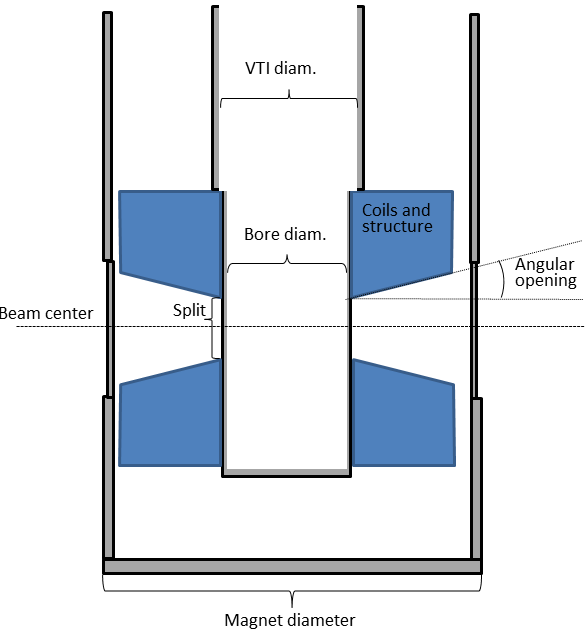 Magnets
Real Estate and Utilities
Ancillary equipment such as power supply, Helium re-condensing equipment, vacuum pumps, etc. can take up several square meters of space around the instrument
Routing of vacuum lines, power and signal cables can be a little tricky
Electrical power (U.S.):  
60 Hz at 110 V and 20 A for instrumentation
60 Hz at 208 V and 30 A for power supply
60 Hz at 480 V and 30 A for cold head compressor
Chilled water
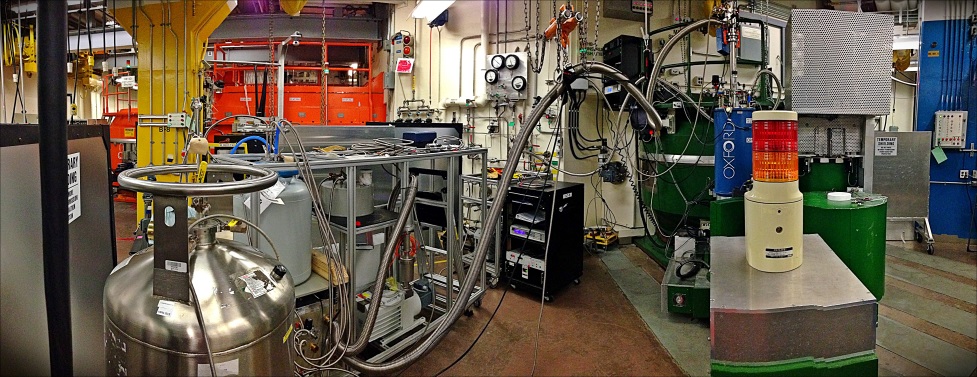 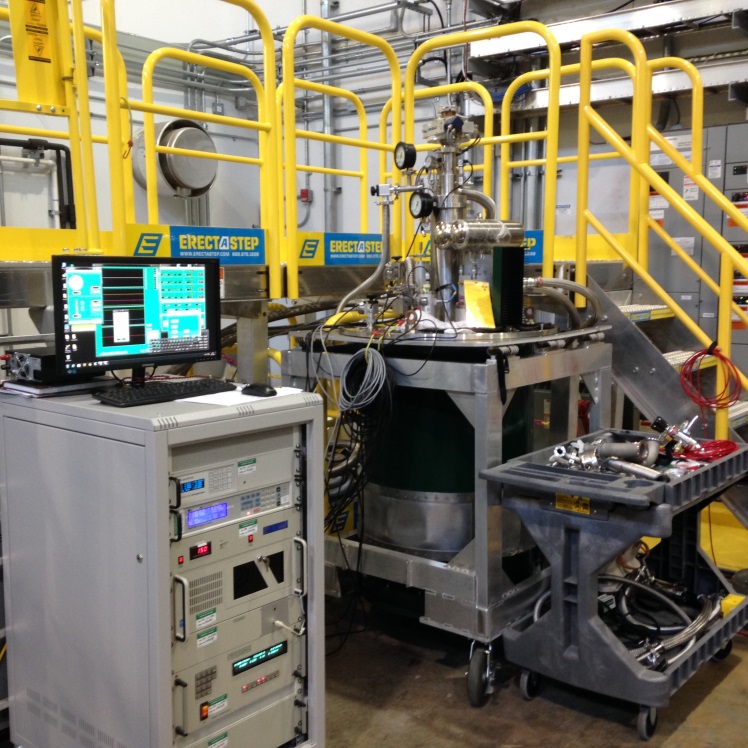 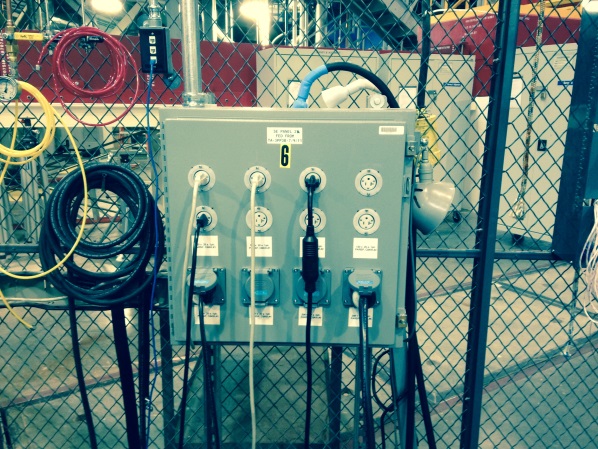 Pressure Equipment:
400 - 1300 bar V and TiZr cells for diffraction
6 kbar and 1.5 - 300 K Helium gas cells
4 GPa and 3.5 K Palm Cubic Anvil 
1 - 3 GPa and 0.3 - 1.5 K Clamp cells for inelastic
10 - 40 GPa and 15 - 300 K Diamond Anvil Cells for diffraction
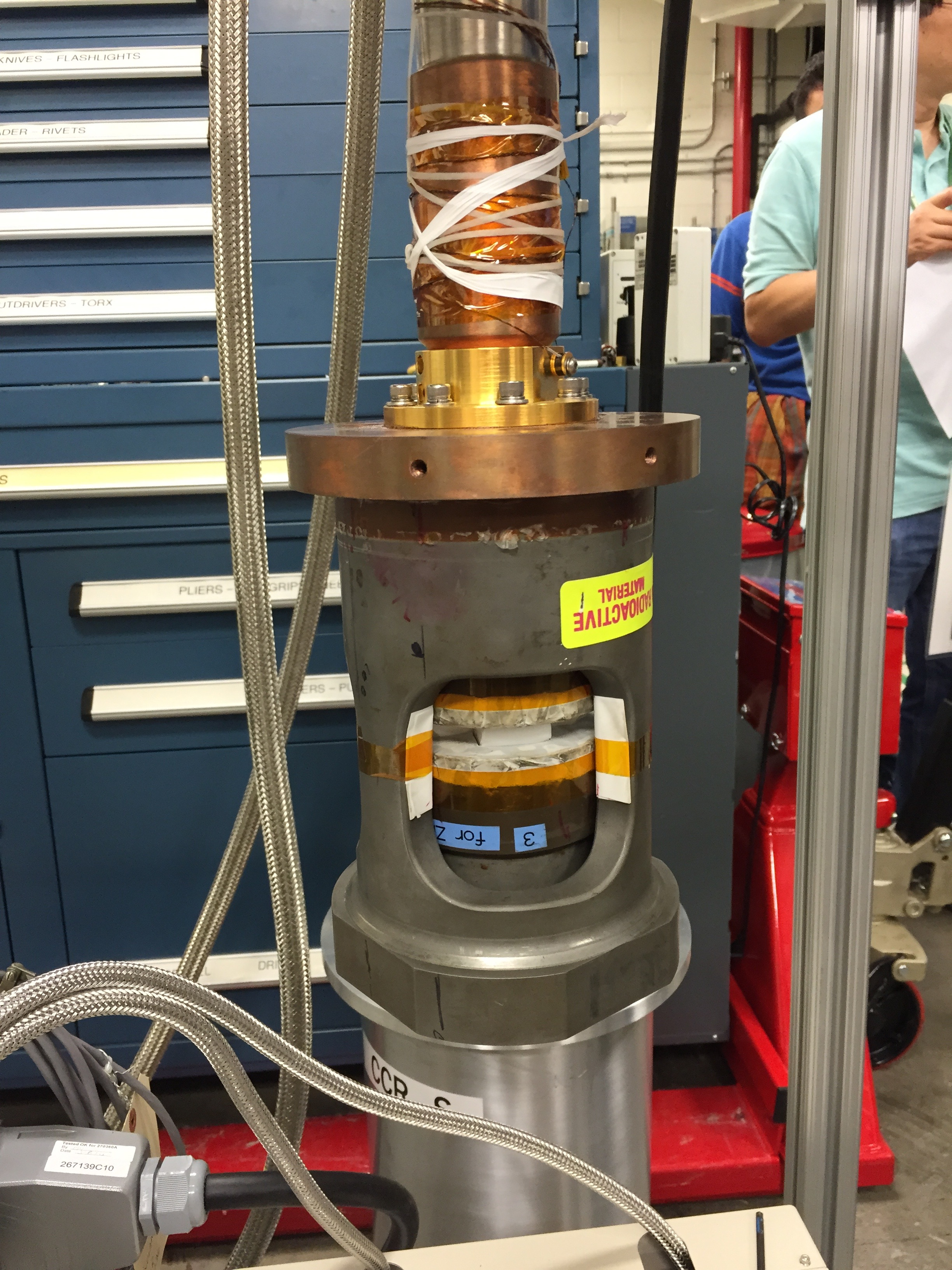 Pressure
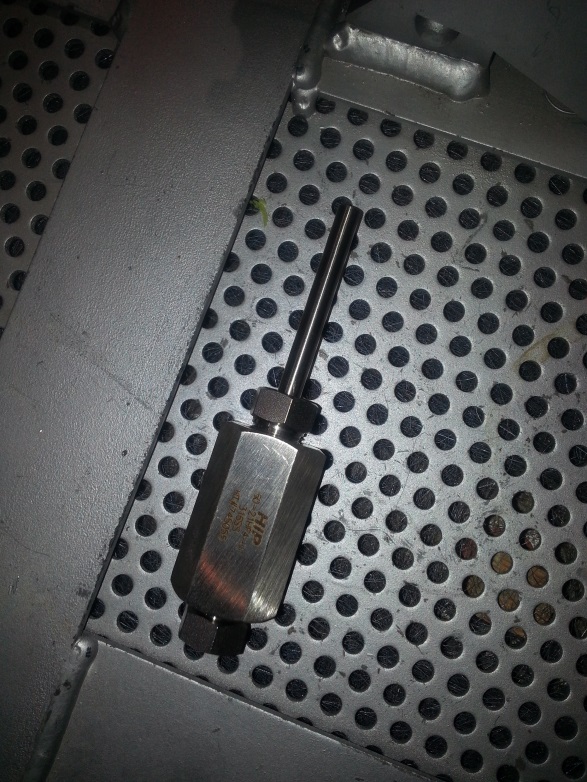 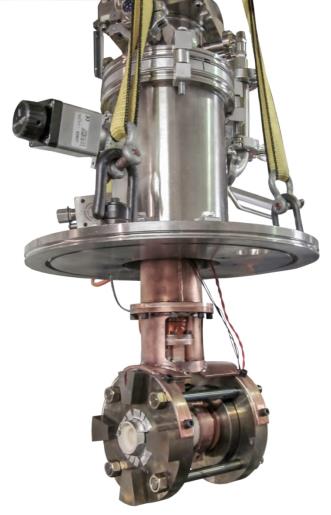 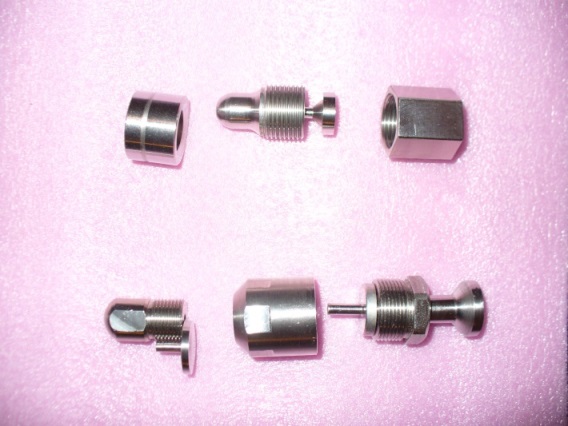 Pressure
Clamp Cell Design for Inelastic Scattering
500 mm3 sample volume for inelastic scattering
Fit in bore of magnet
Non-magnetic material
High thermal conductivity material to cool below 4 K
Cell components have similar coefficients of thermal expansion
Disadvantages: Peaks from the Material 
Choices of Material for High Pressure Cells: 
NiCrAl yield strength 2 GPa
CuBe yield strength 1.2 GPa
CuTi yield strength 1.2 GPa
Maraging Steel yield strength 0.8 GPa
TiZr yield strength 0.7 GPa
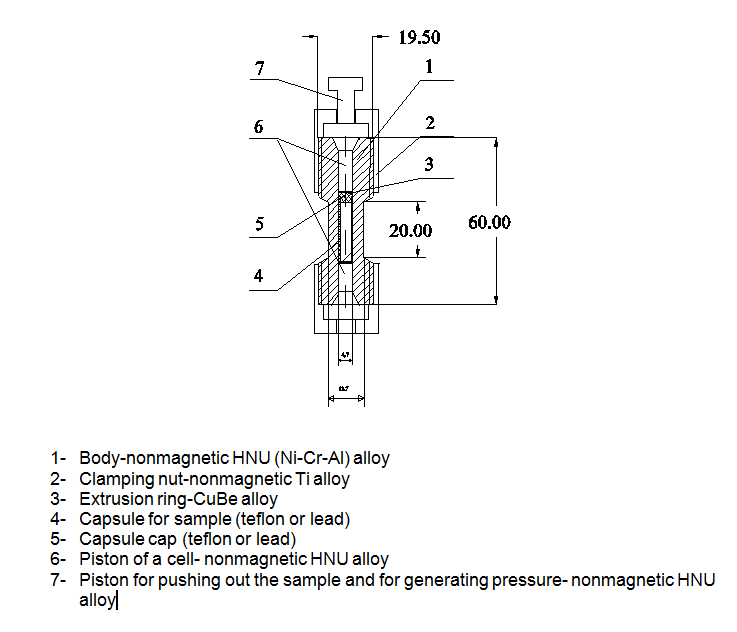 Pressure
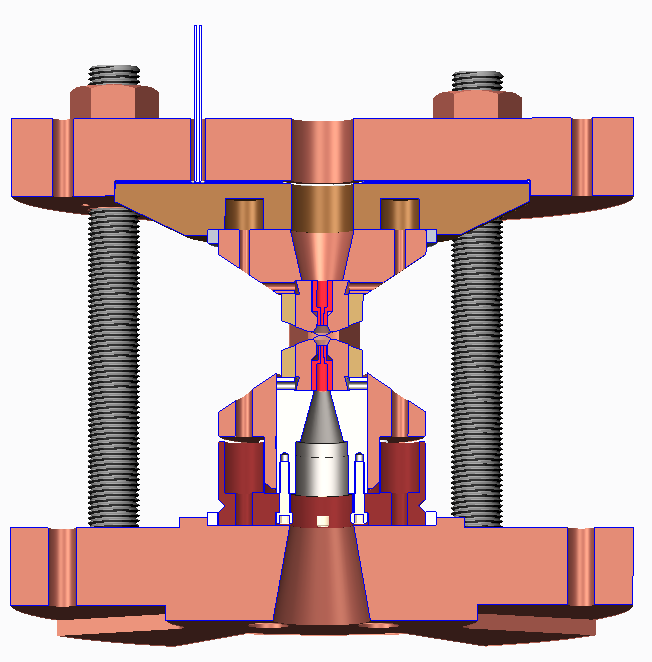 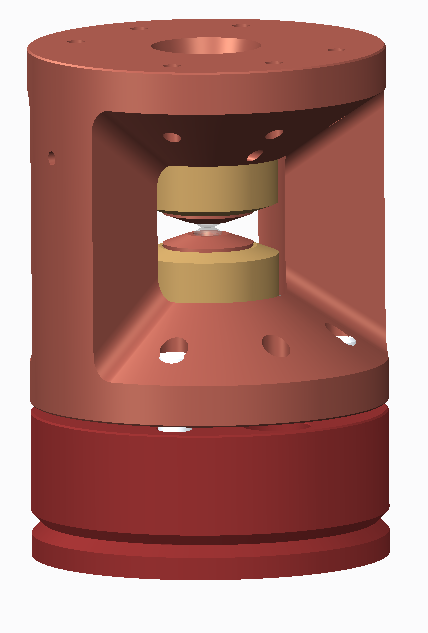 Diamond Anvil Cell 
Max recorded Pressure for Neutrons: 94GPa. 
DAC can be made of Steel with Diamond anvils. For low temperatures, CuBe is used. 
Sample volume is limiting, on the order of  0.7mm in diameter and .16mm in gasket thickness
Beamline Background reduction and collimation  is of utmost importance for diamond anvil cell measurements.
7.5 cm
15 cm
50 mm
75 mm
High Temperature Equipment:
1200 °C Vanadium ILL
1600 °C Niobium ILL
1200 °C or 1600 °C MICAS2
1500 °C Controlled Atmosphere
500 - 2000 °C Electrostatic Levitator
High Temperature
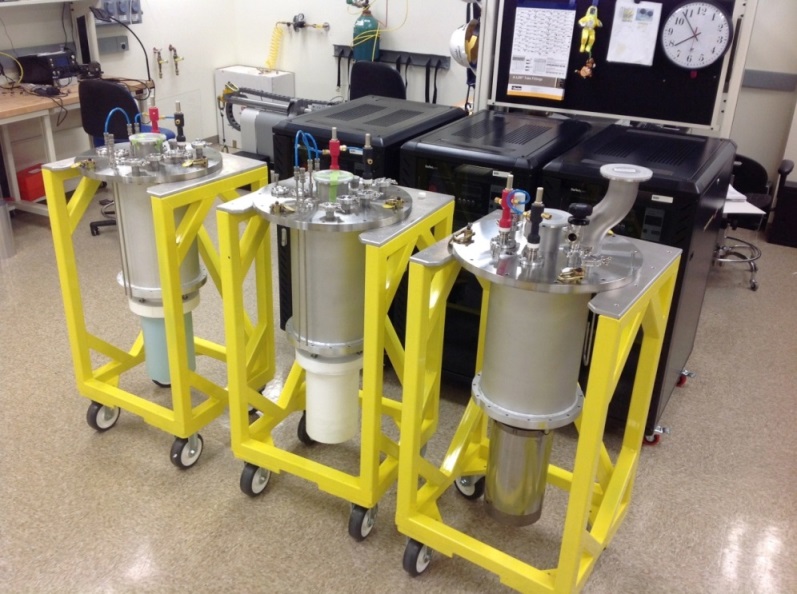 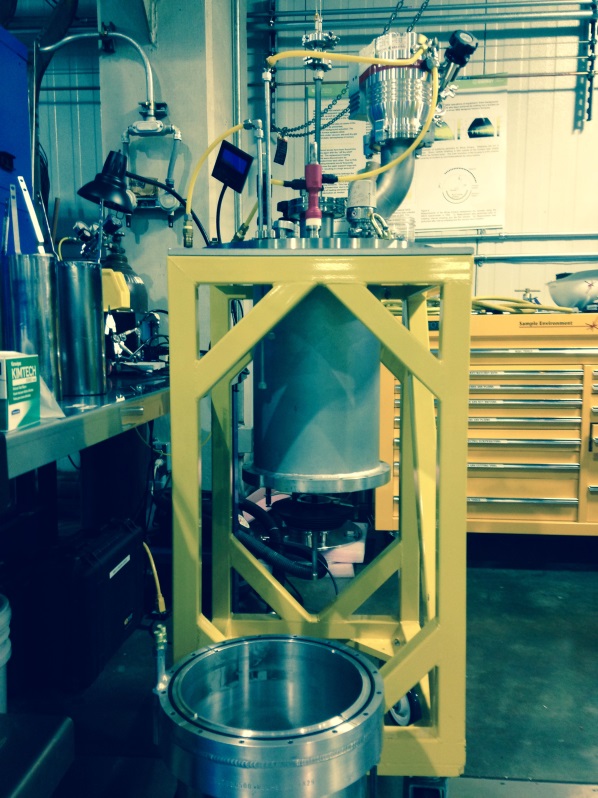 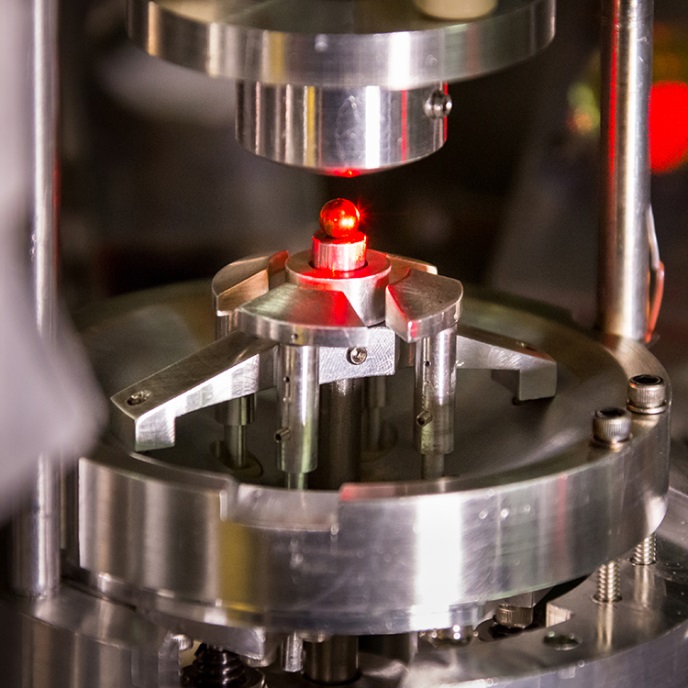 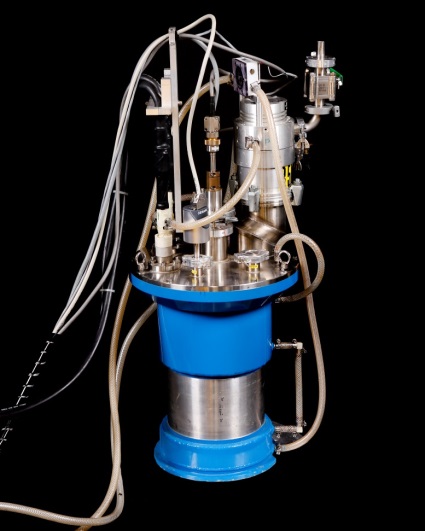 High Temperature
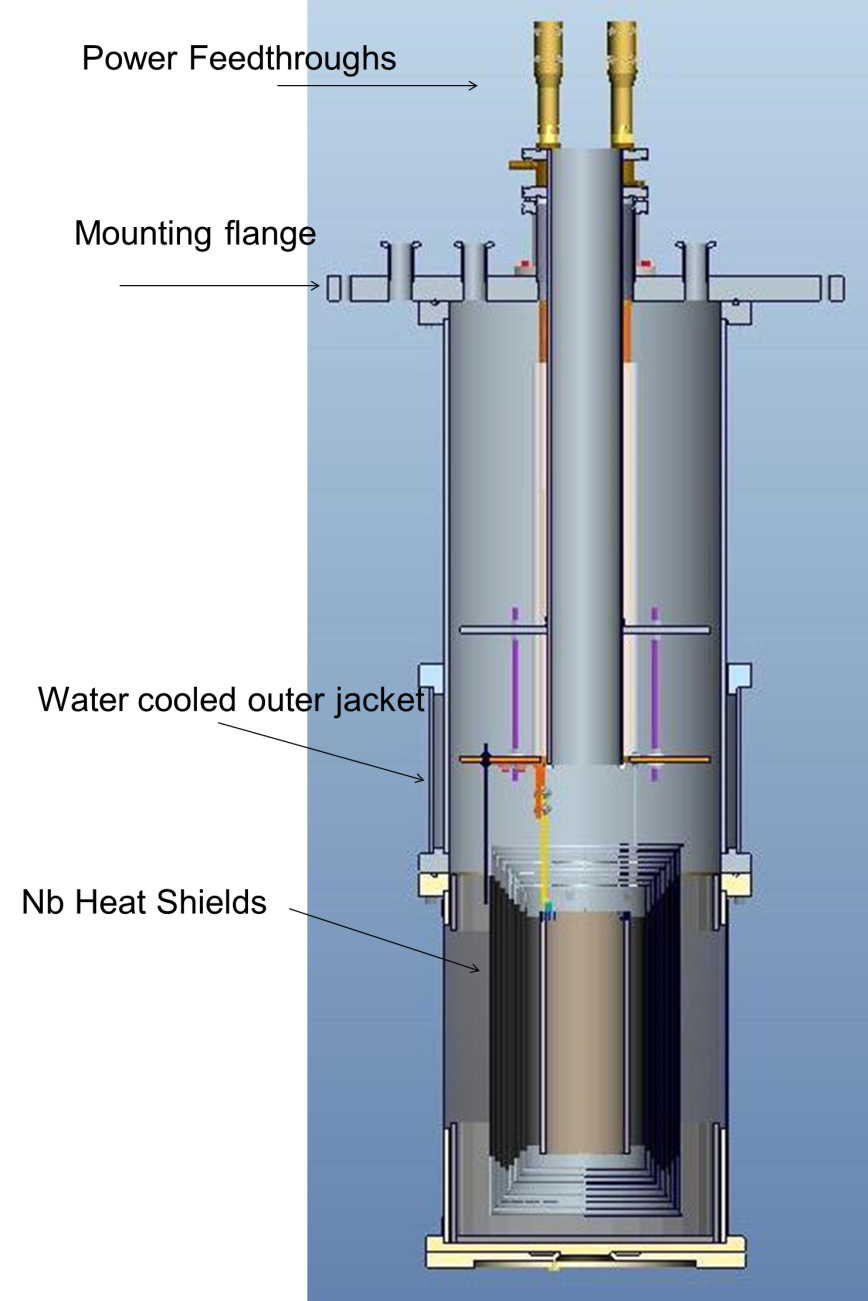 Radiative Heating Furnace
Customize Outer Vacuum Chamber for detector coverage
Minimize background using a thin (0.05 mm) Niobium window instead of Aluminum on Outer Vacuum Chamber
Use of Boron Carbide to prevent multiple scattering
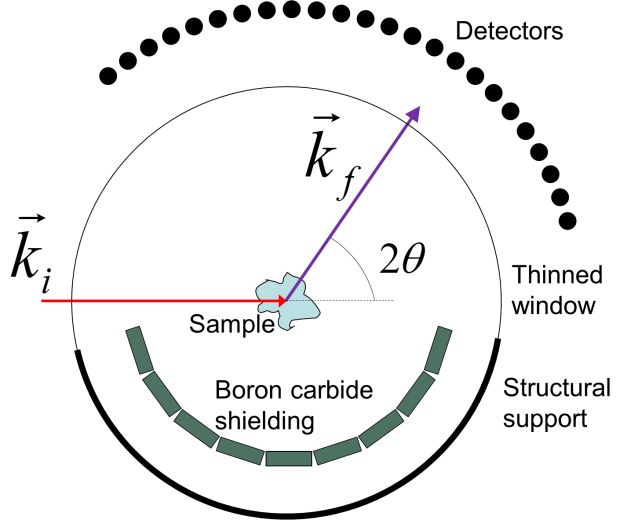 SANS Equipment:
30 °C - 800 °C tube furnace with quartz windows
4.5 T superconducting cryomagnet, horizontal field, silicon windows
Liquid Helium Cryostat 1.5 K - 300 K with sapphire windows, 200 bar pressure cell
Soft Matter and Biological Materials
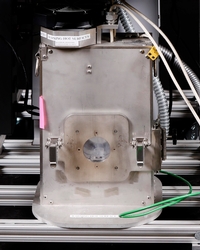 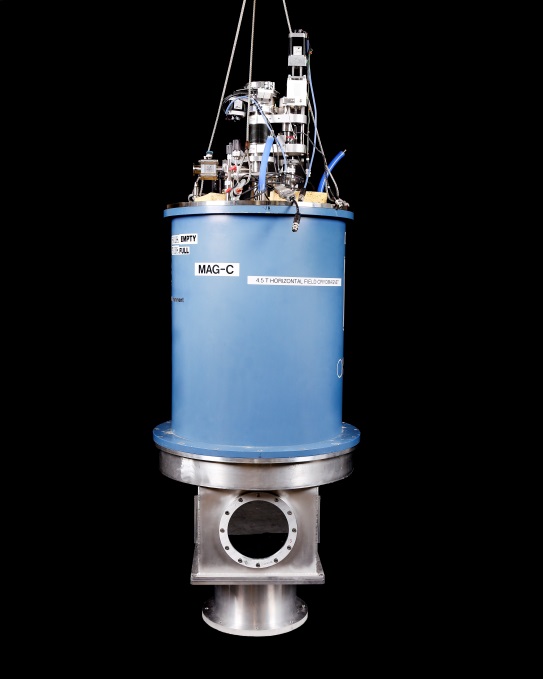 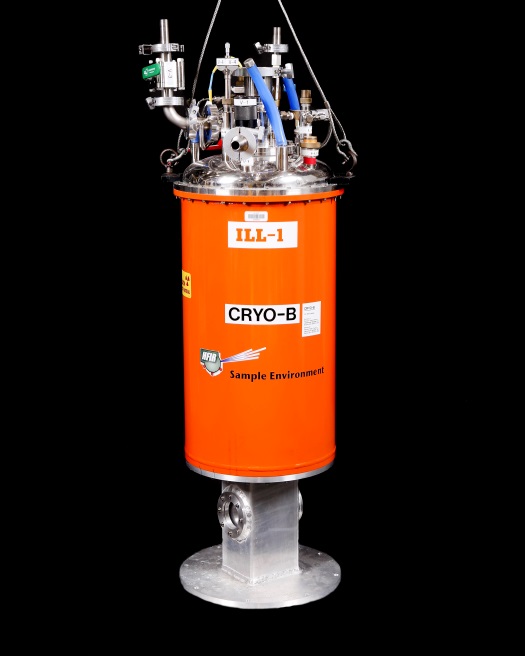 SANS Equipment:
1 kbar pressure cell, Tantalum lined
1 kbar 4-position pressure cells
Sample tumbler
Relative humidity controlled cell
Soft Matter and Biological Materials
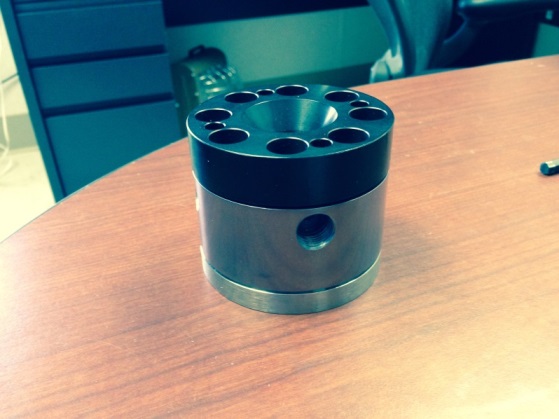 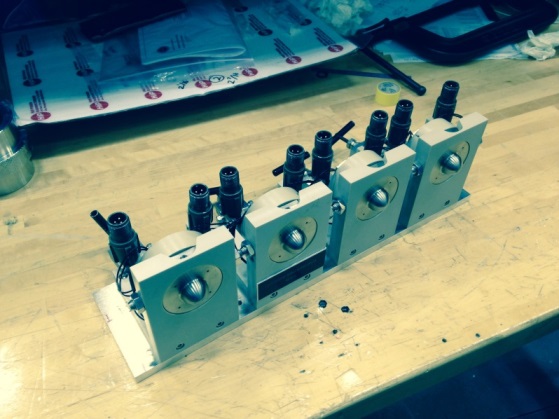 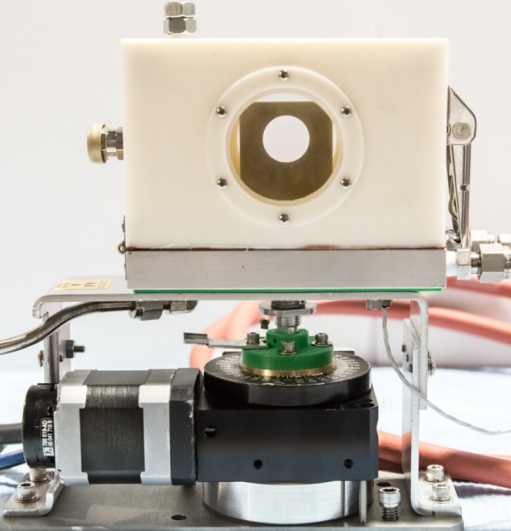 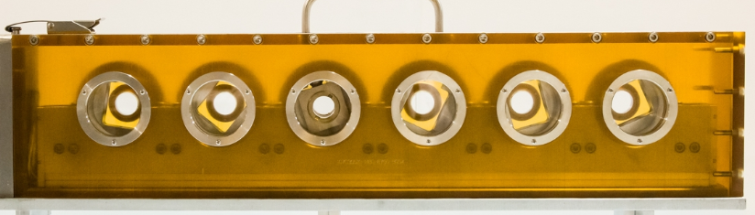 The Ability to Control Experimental Parameters Comes with a Cost
Avoid background issues:  minimize amount of material in the incident and detected neutron beam paths 
There are always trade-offs and compromises:  the best material to achieve high pressures or temperatures may not be the most neutron friendly
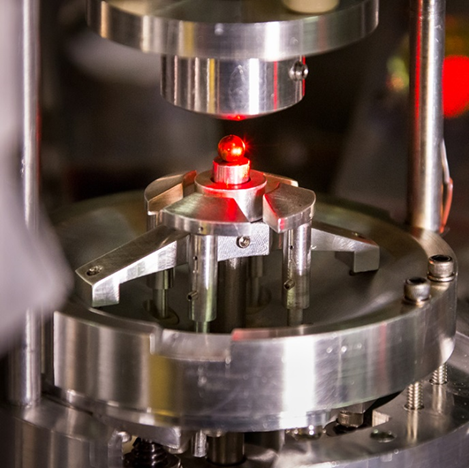